Capstone Onboarding Schedule	ex: 9/14 is Day 6 for sections 1+2
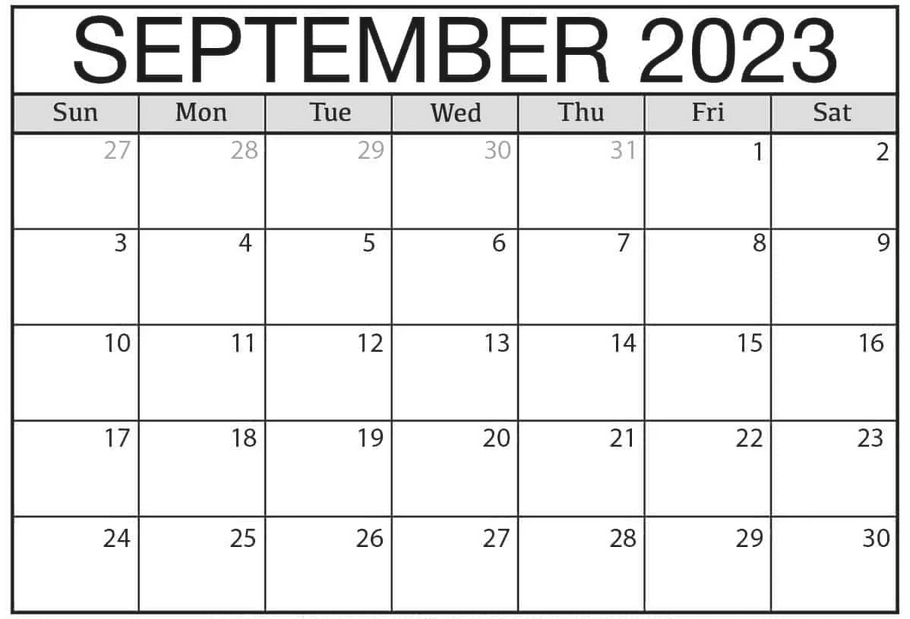 1	 1		    2		2
3		    4		3
Section 1+2 – red

Section 3+4 - blue
5	 4		    6		5
7	 6		    8		7
9	 8		    		9